YOHANES  PEMBAPTIS
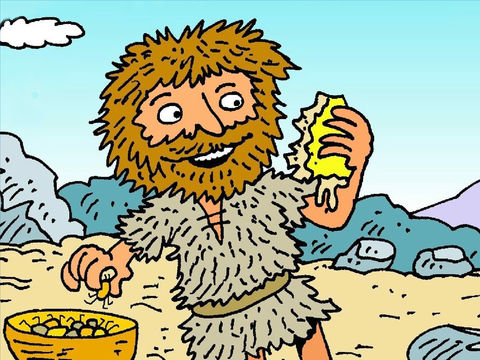 Siapakah Yohanes Pembaptis ?
04
02
03
01
Kelahirannya merupakan suatu keajaiban/mukjizat
Yohanes Pembaptis adalah sepupu Yesus. Ia lahir 6 bulan lebih awal dari Yesus.
Tugasnya : mempersiapkan umat yang layak bagi kedatangan Tuhan
Tokoh iman
KELAHIRAN YOHANES PEMBAPTIS
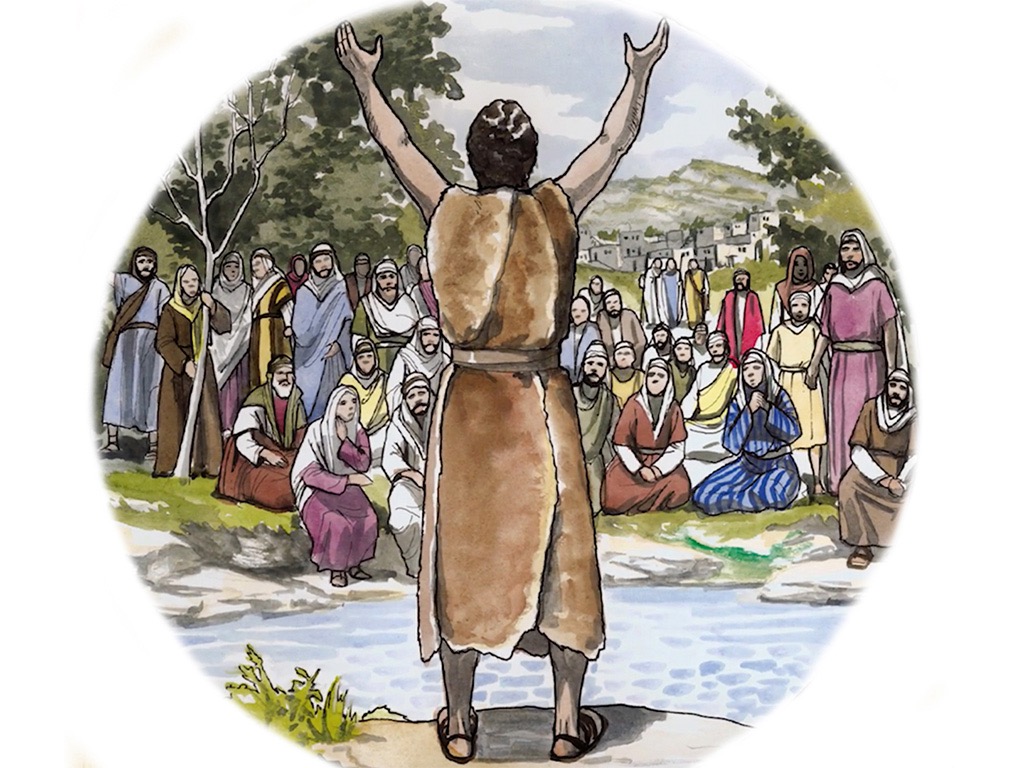 Pada zaman Raja Herodes, hiduplah seorang imam yang bernama ZAKARIA dan istrinya bernama Elisabet.
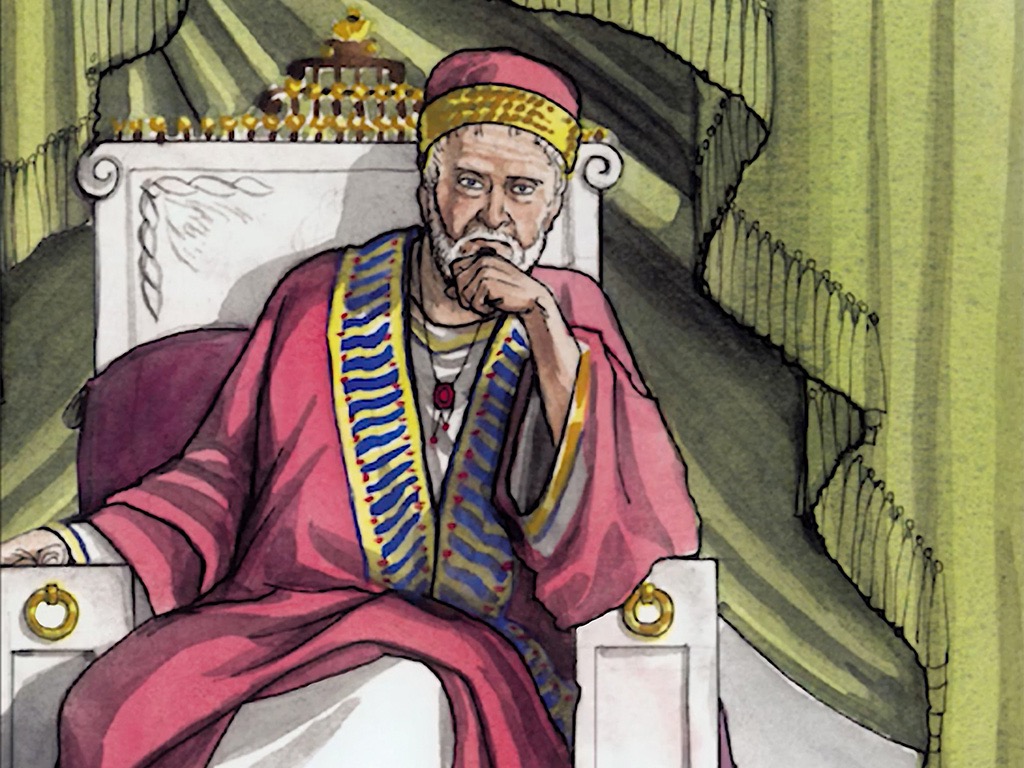 Zakaria adalah seorang imam di bait Allah yang setia melayani Allah dan membawa persembahan
.
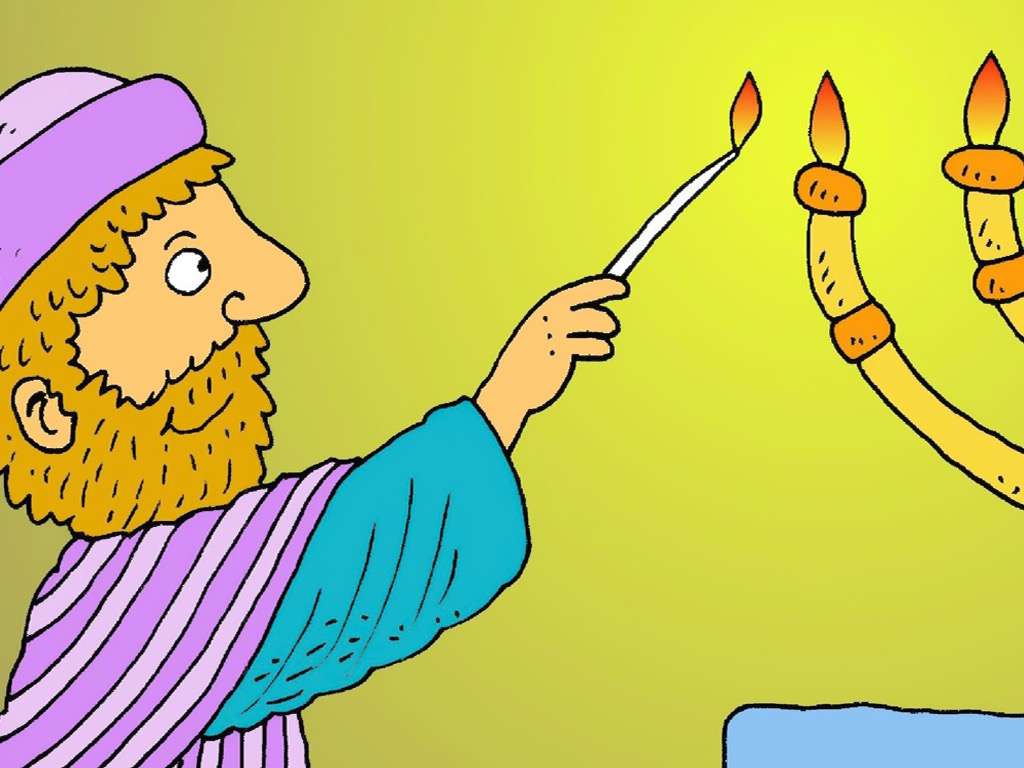 Suatu hari, Pada saat Zakaria sedang bertugas di Bait Allah, seorang malaikat datang menemui dia. Awalnya Zakaria merasa takut tetapi malaikat itu berkata : “jangan takut hai Zakaria, sebab doamu sudah dikabulkan dan Elisabet istrimu akan melahirakan seorang anak laki-laki bagimu dan haruslah Engkau menamai dia Yohanes “
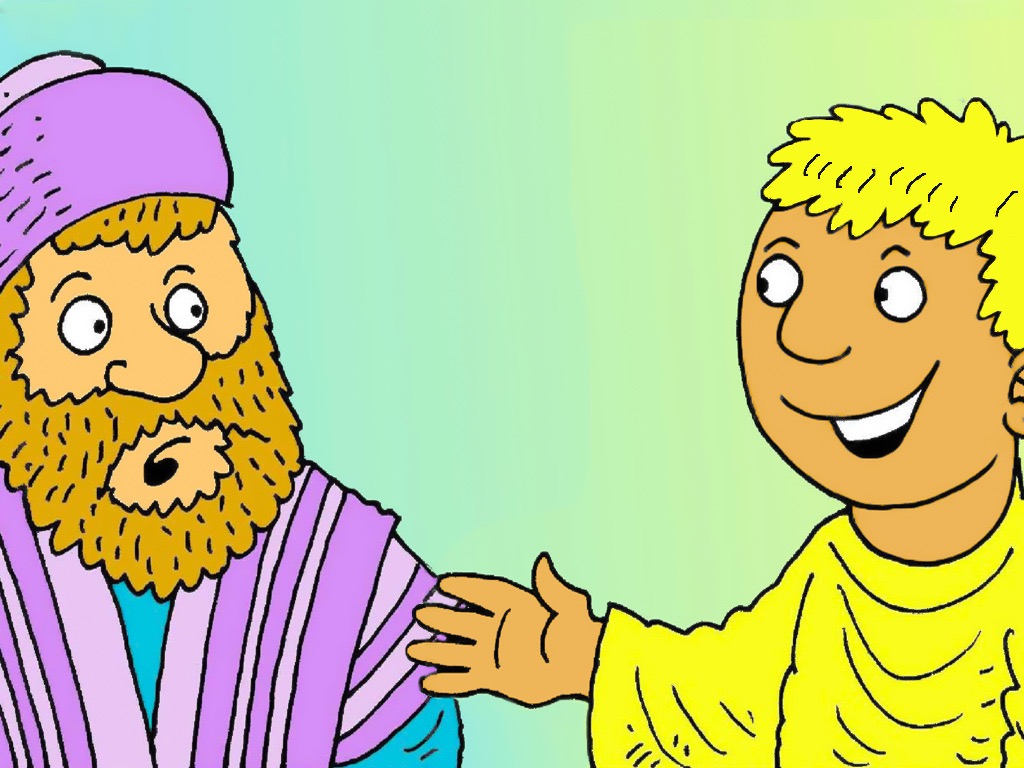 Awalnya Zakaria tidak percaya, karena ia dan istrinya sudah tua
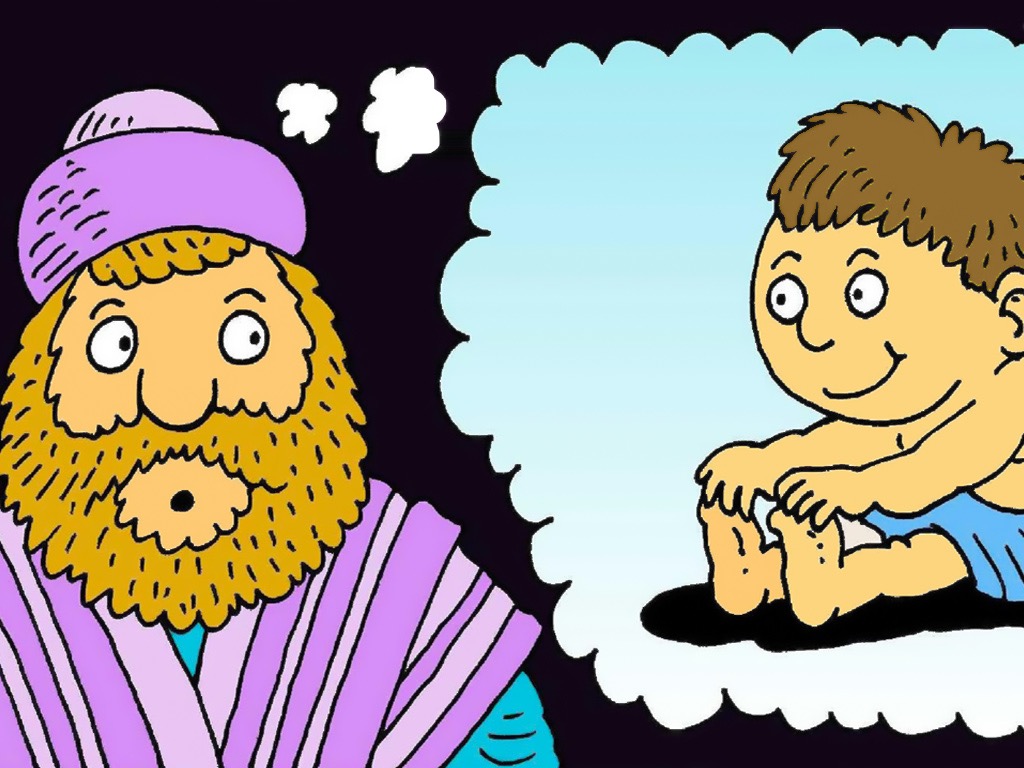 Tetapi malaikat itu berkata: “akulah Gabriel yang melayani Allah, kamu akan bisu sampai apa yang aku katakan itu terjadi, karena kamu tidak percaya
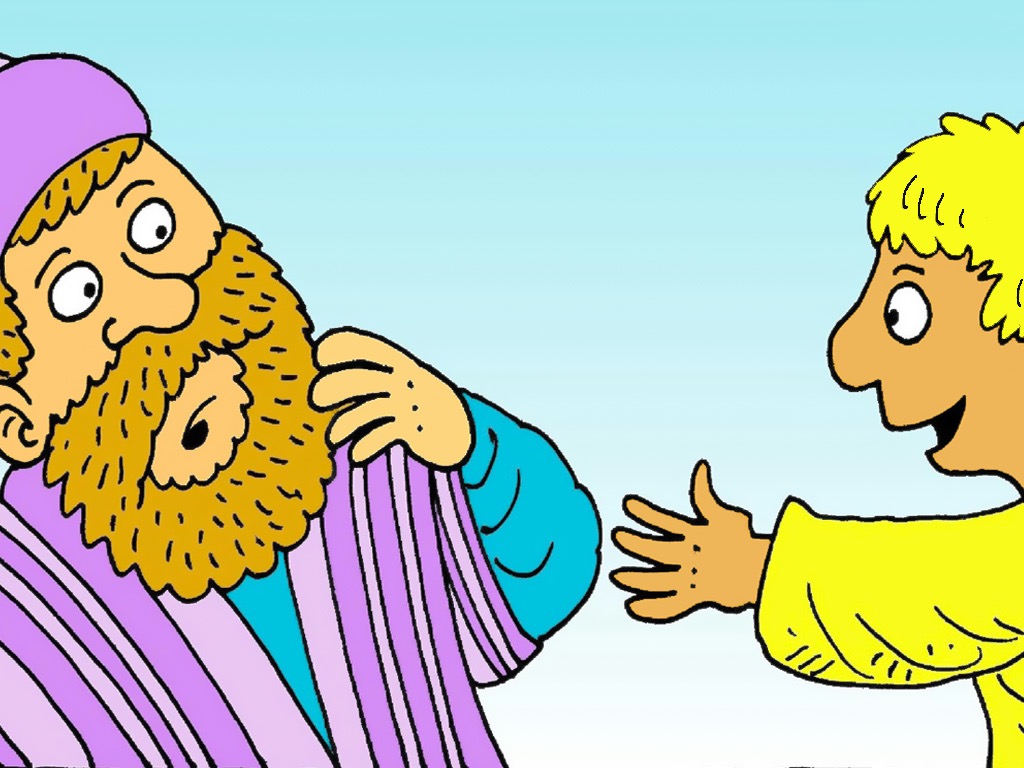 Zakaria pulang ke rumah dan bertemu istrinya dan seperti kata malaikat, Elisabet mengandung. Dan Zakaria menjadi bisu.
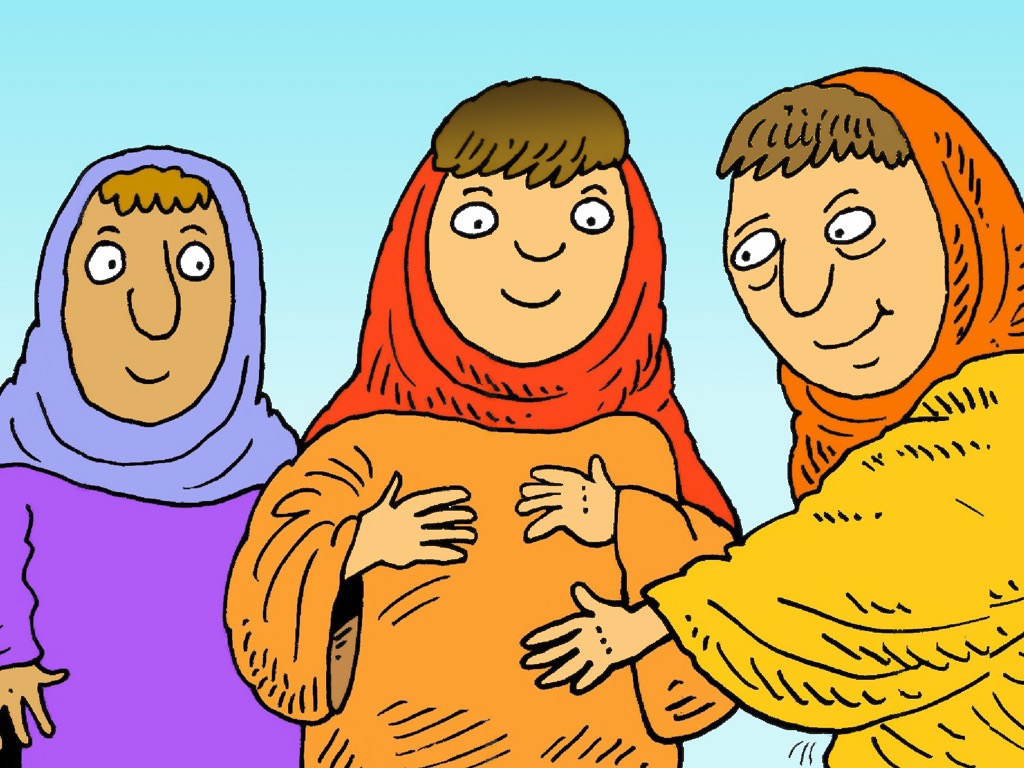 Elisabet kemudian melahirkan seorang anak laki-laki.
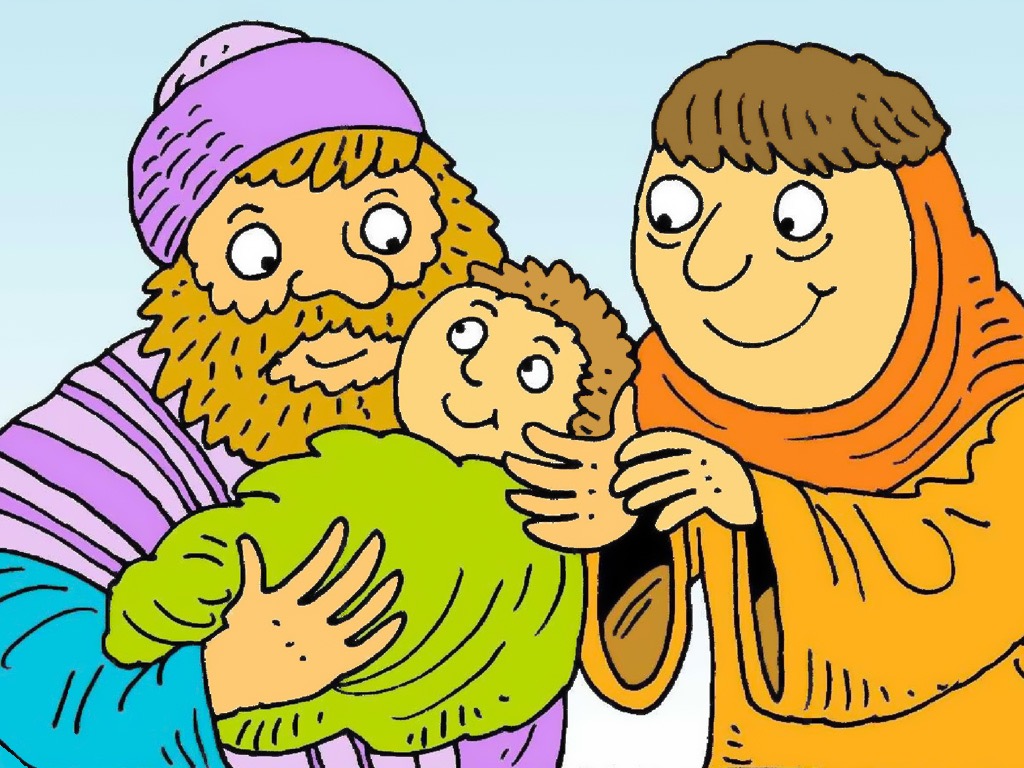 Tetangga dan saudara-saudaranya ikut bahagia.
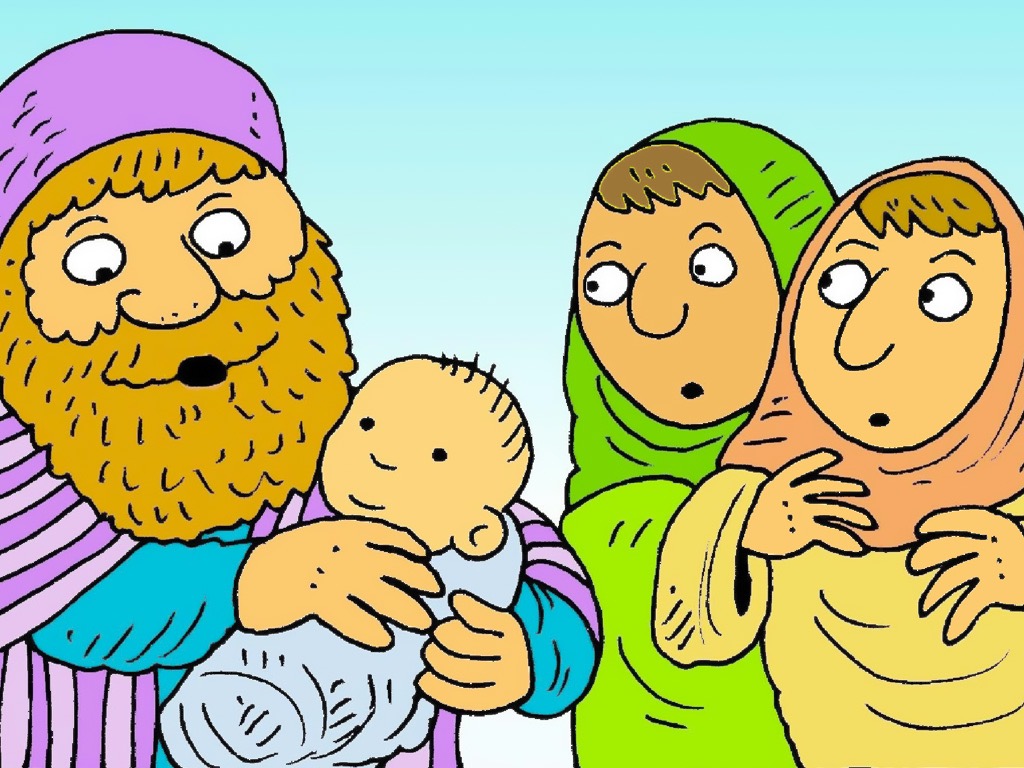 Menurut tradisi, di hari yang ke-8, tiba saatnya untuk menyunatkan bayi ini, sehingga  saudara-saudara mereka datang untuk memberi nama
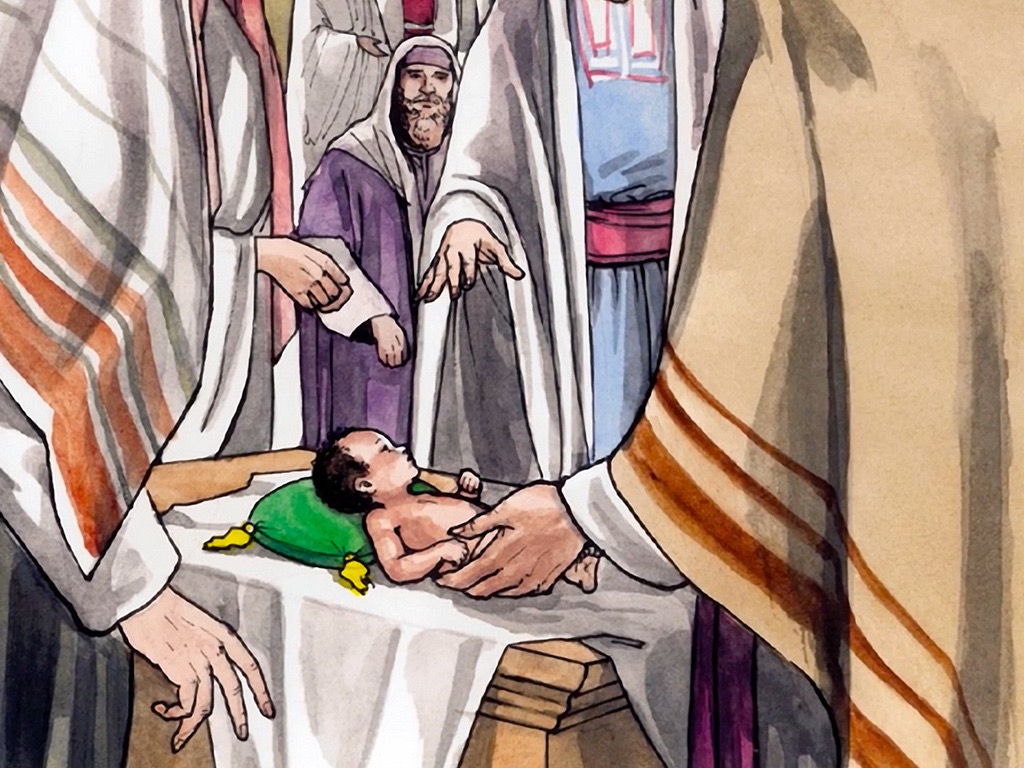 Para saudara ingin menamai bayi itu Zakaria, seperti nama ayahnya.
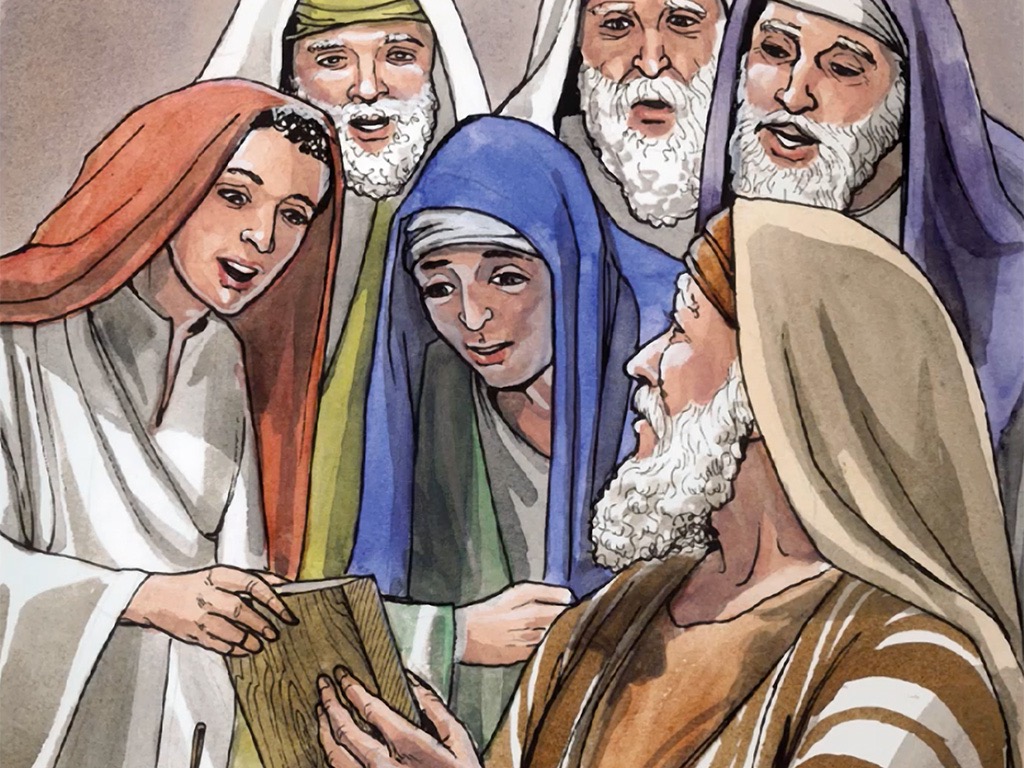 Tetapi usul nama itu ditolak oleh Elisabet. Ia mengatakan bahwa nama bayi itu adalah Yohanes. Para saudara merasa aneh dan meminta Zakaria untuk memberi nama
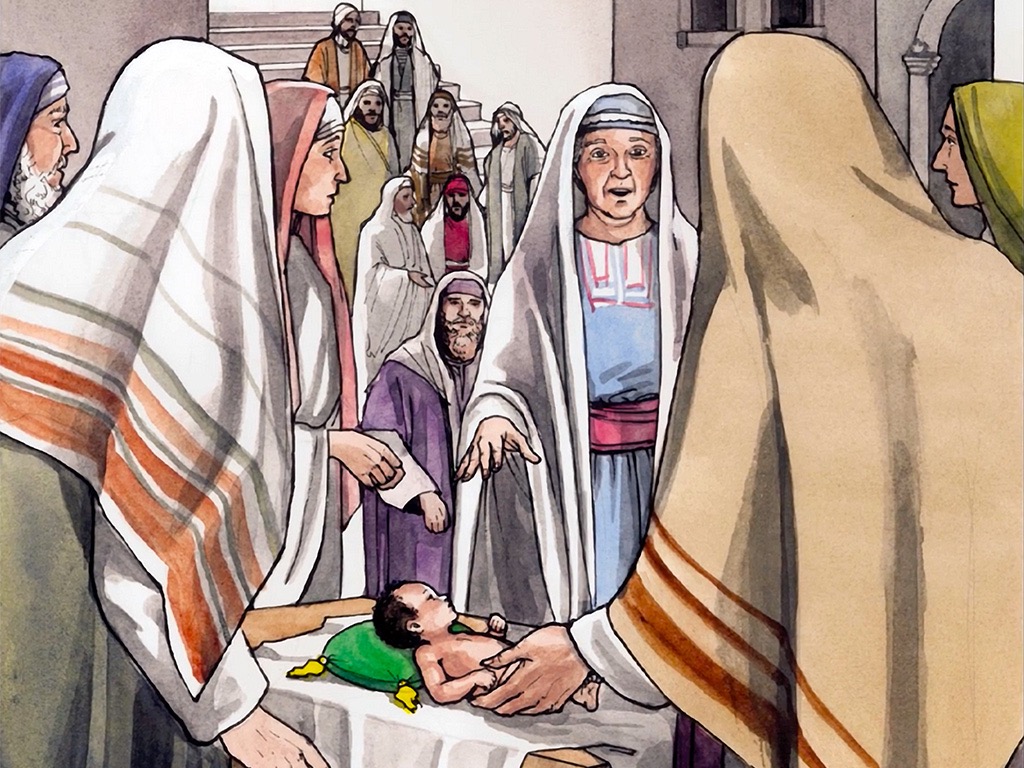 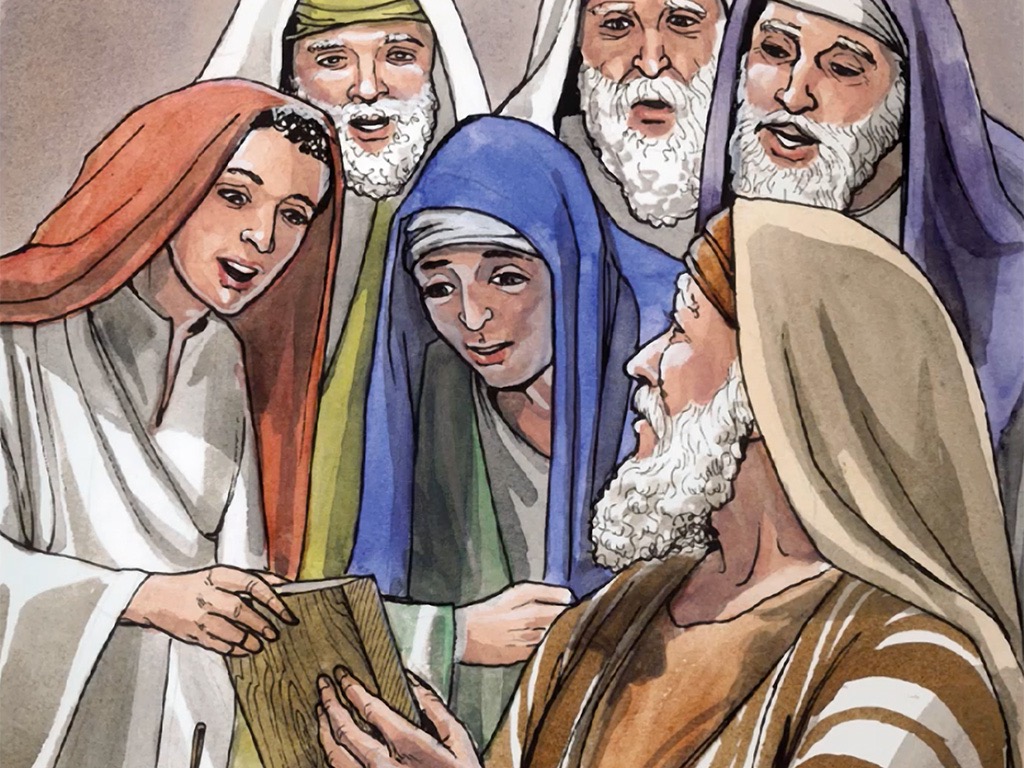 Zakaria mengambil batu tulis dan menuliskan nama Yohanes
Dan saat itu pula, Zakaria dapat berbicara kembali
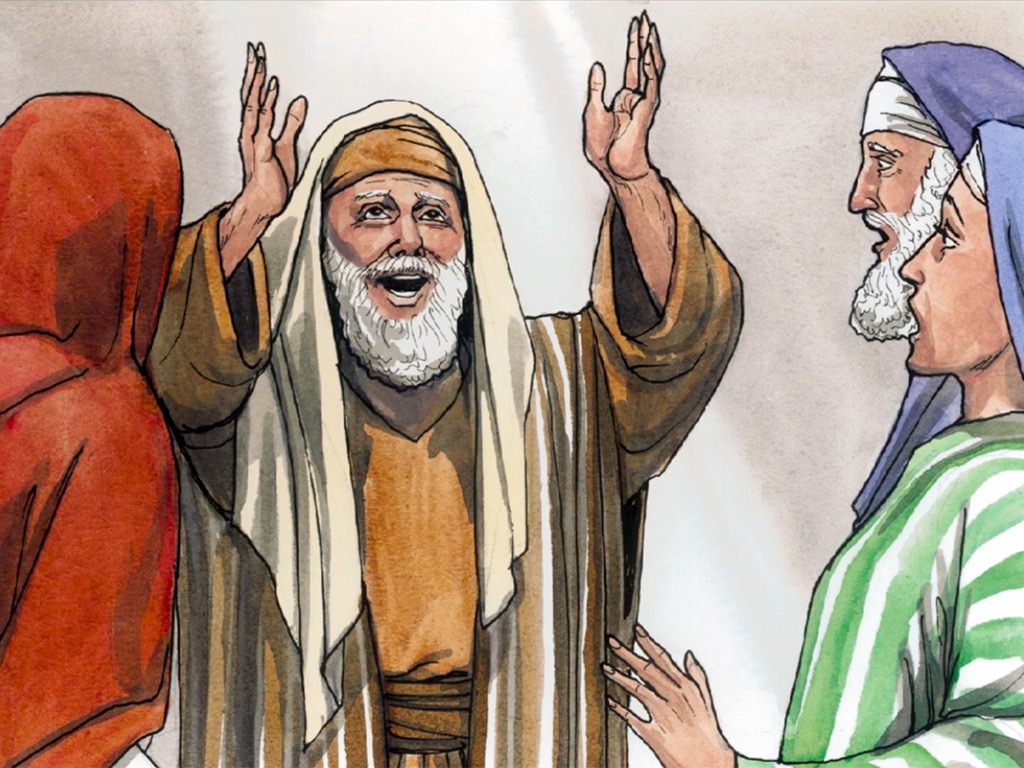 YOHANES  PEMBAPTISpart 2
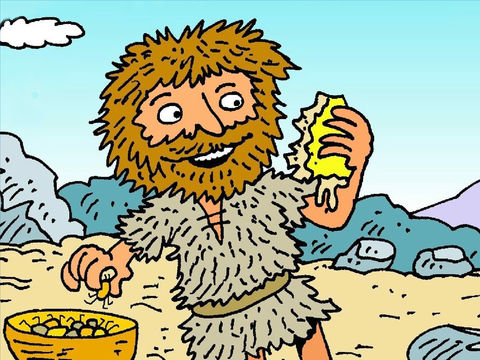 Sebelum menjalankan tugasnya, Yohanes berpuasa di padang gurun. Ia memakai jubah bulu unta, ikat pinggang dari kulit. Makanannya adalah belalang dan madu hutan
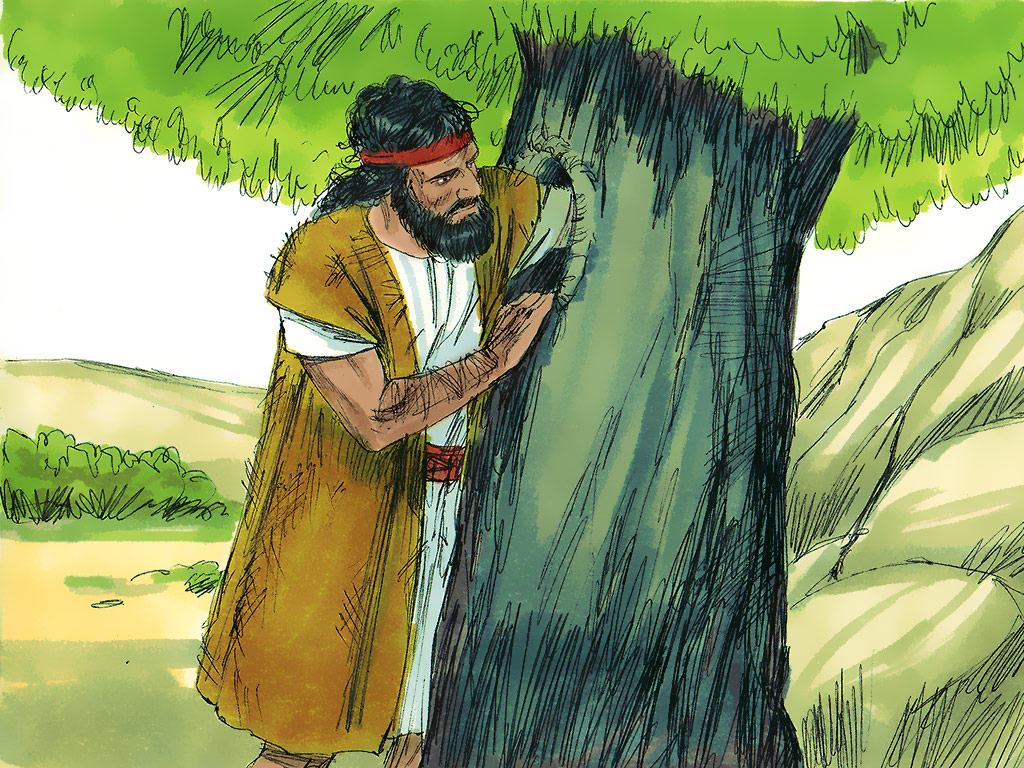 Yohanes berkotbah kepada banyak orang. Katanya :“Bertobatlah sebab Kerajaan Surga sudah dekat”Yohanes mengajak orang banyak itu untuk memperbaiki diri dengan bertobat dan dibaptis.
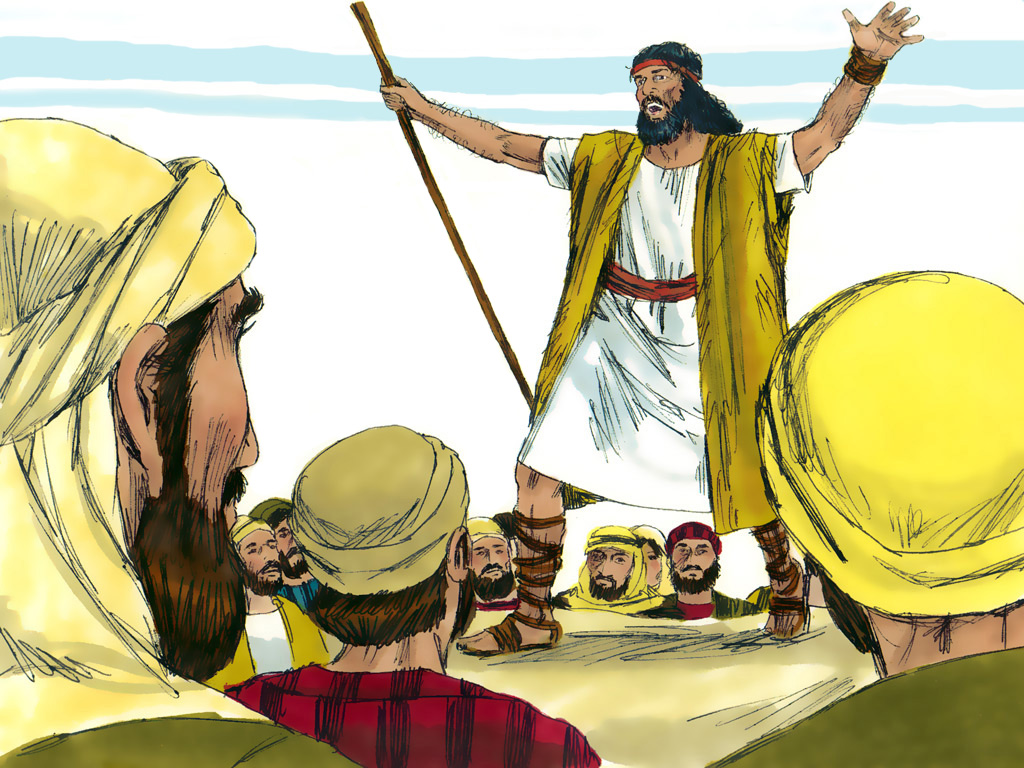 Orang-orang dari Yerusalem, dari seluruh Yudea dan dari seluruh daerah sekitar Yordan pergi ke padang gurun untuk mendengarkan Yohanes berkotbah, banyak dari mereka yang mengaku dosa dan minta untuk dibaptis.
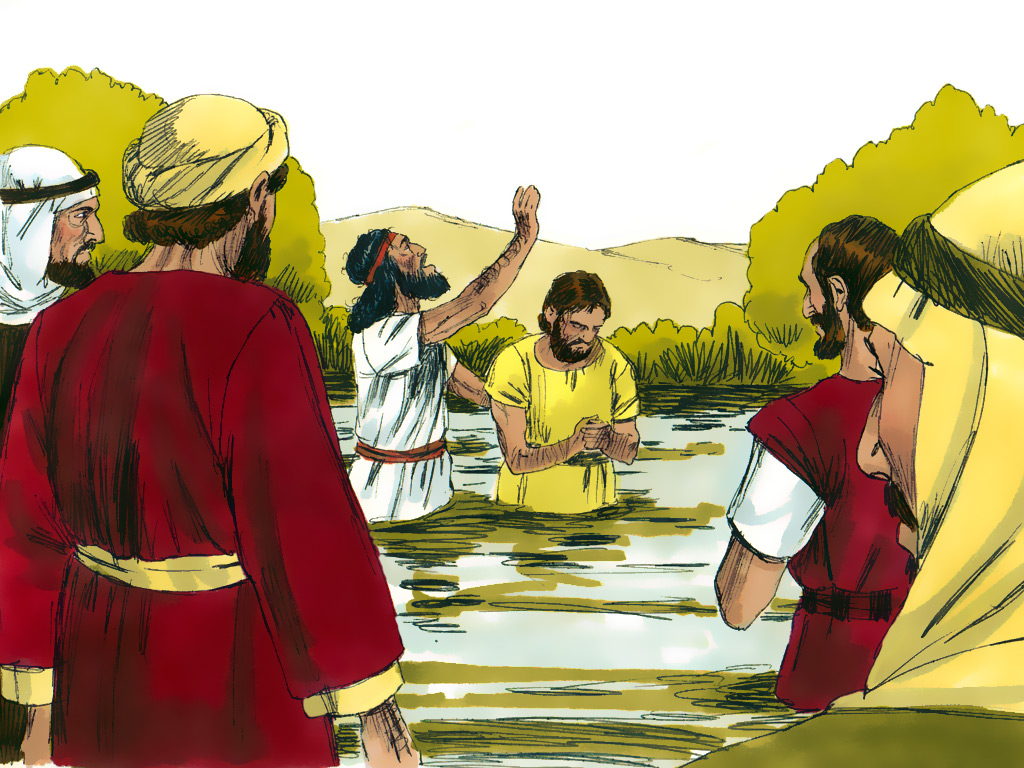 Imam dan orang lewi datang dan bertanya kepada Yohanes. Yohanes memberi tahu bahwa ia diutus untuk mempersiapkan jalan bagi kedatangan seseorang dan untuk melepas tali kasutnya pun aku tidak layak. Katanya lagi, aku membaptis denga air, tetapi Dia yang akan datang akan membaptis dengan Roh kudus dan dengan api
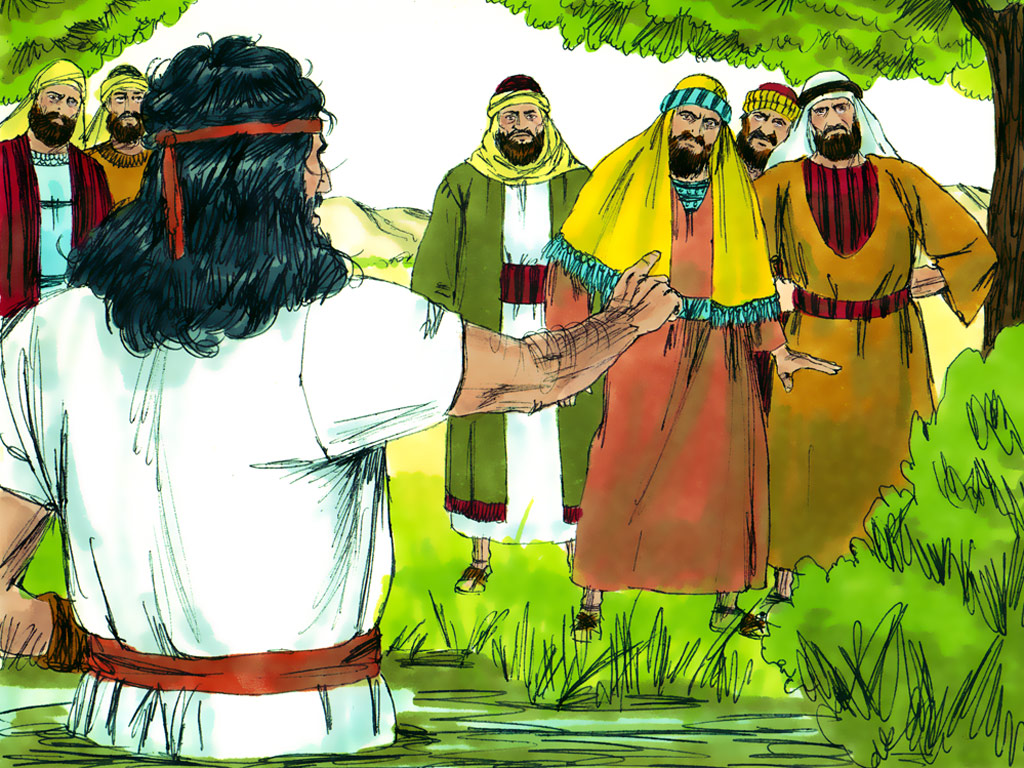 Yohanes mengingatkan Para orang Farisi dan Saduki, mereka harus melakukan apa yang mereka khotbahkan
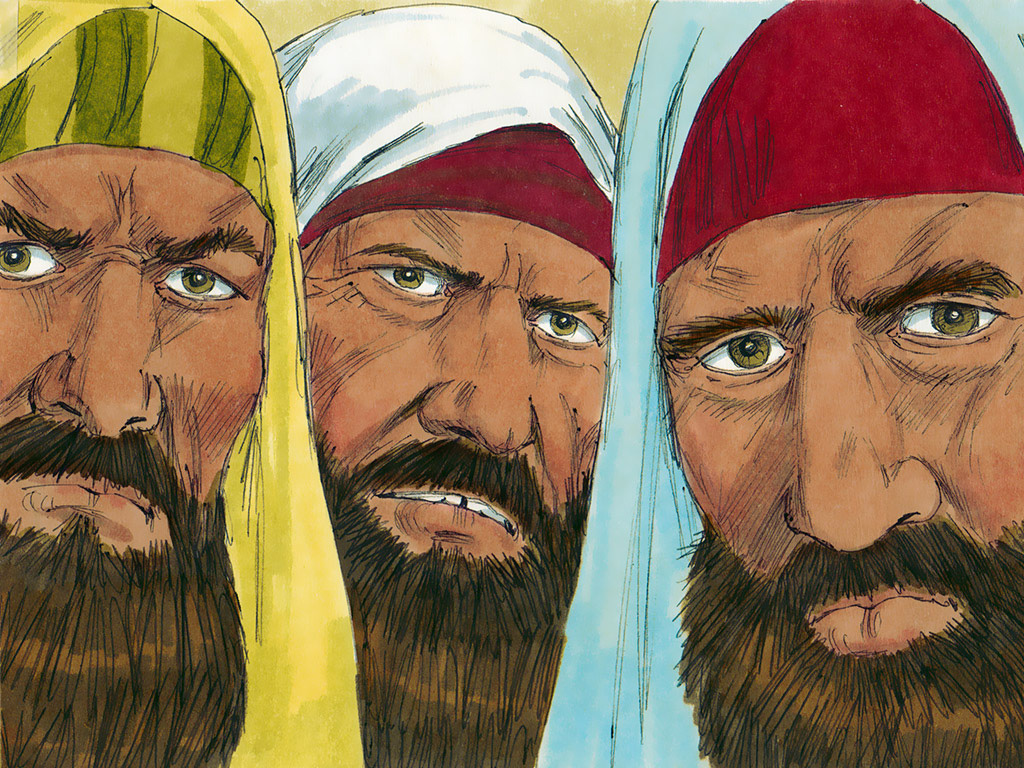 Tentara yang ingin bertobat diingatkan untuk tidak menipu orang demi uang atau menuduh orang secara tidak benar. Kepada pemungut pajak diingatkan untuk tidak meminta uang lebih dari yang seharusnya.
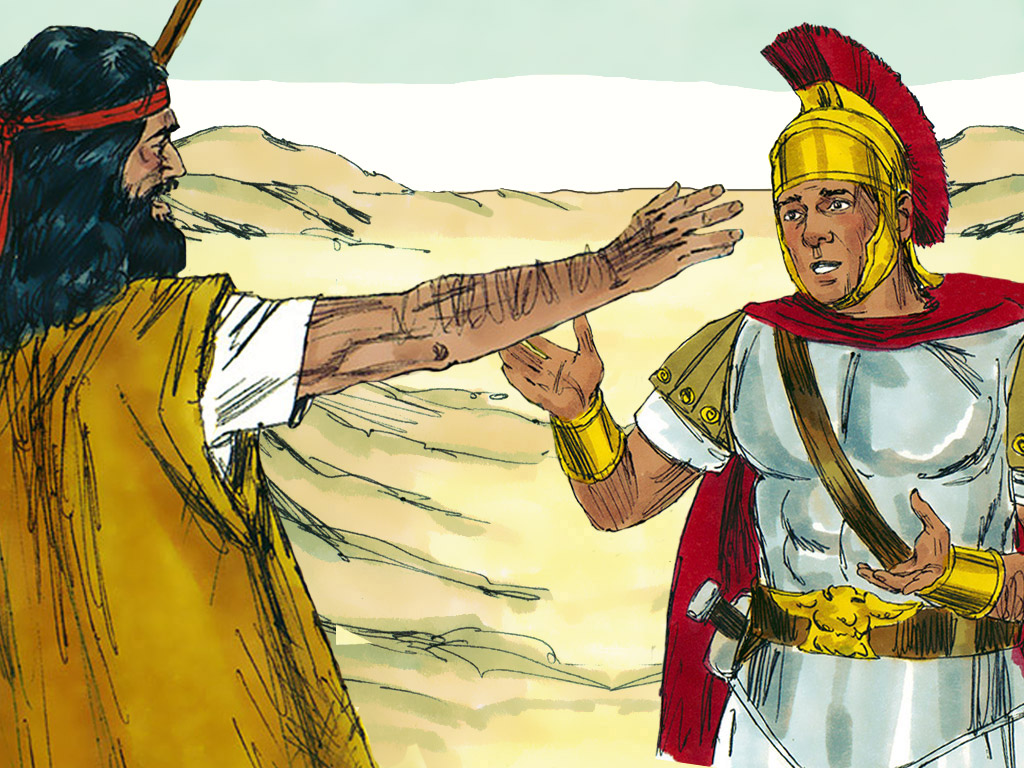 Yesus pergi dari Galilea ke Sungai Yordan untuk dibaptis oleh Yohanes. Tetapi Yohanes mengatakan bahwa ia tidak pantas, akulah yang perlu dibaptis oleh-Mu.
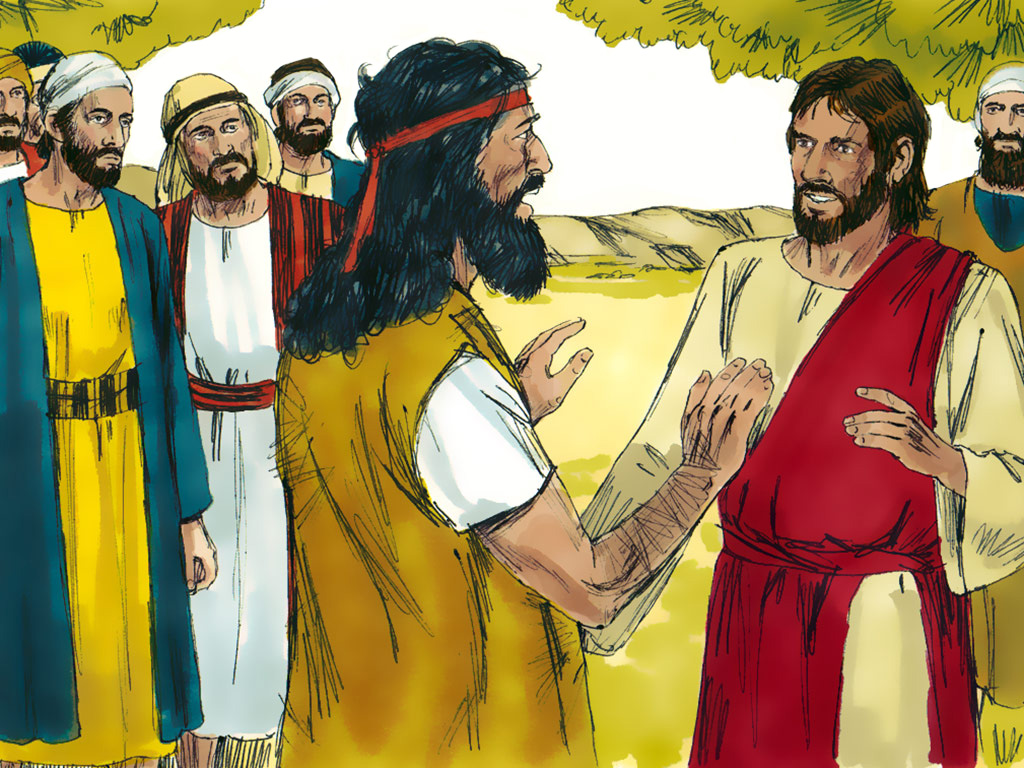 Lalu Yesus menjawab, kata-Nya kepadanya: "Biarlah hal itu terjadi, karena demikianlah kehendak Allah." Dan Yohanes pun menuruti-Nya.
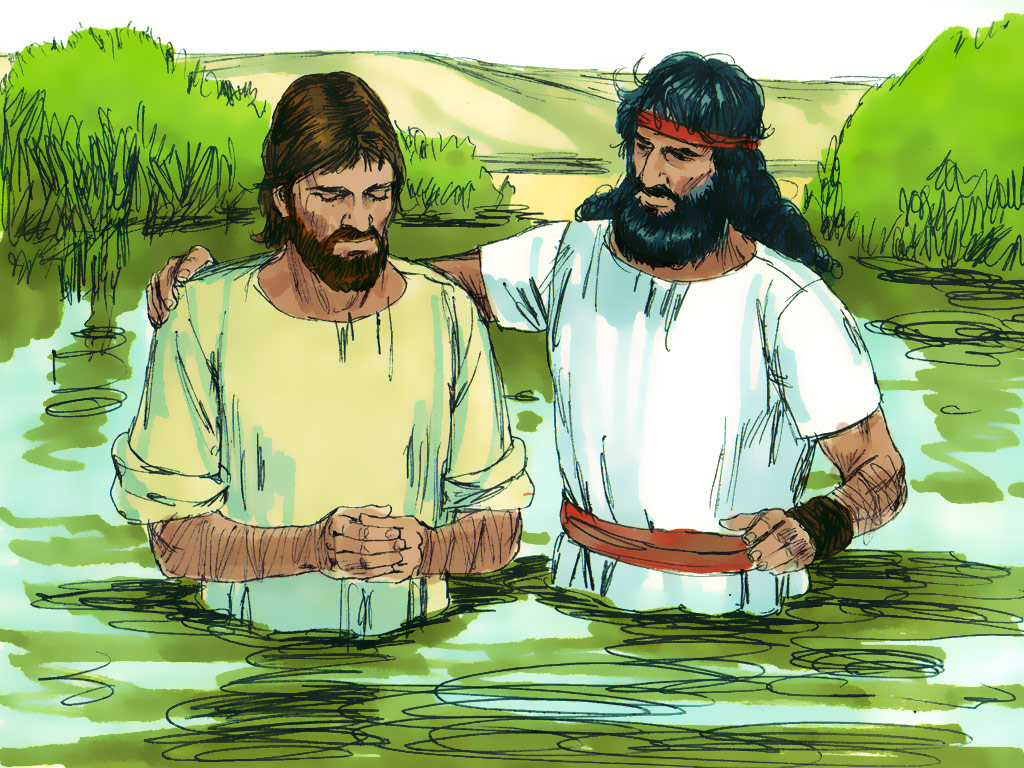 Sesudah dibaptis, Yesus segera keluar dari air dan pada waktu itu juga langit terbuka dan Ia melihat Roh Allah seperti burung merpati turun ke atas-Nya, alu terdengarlah suara dari sorga yang mengatakan: "Inilah Anak-Ku yang Kukasihi, kepada-Nyalah Aku berkenan."
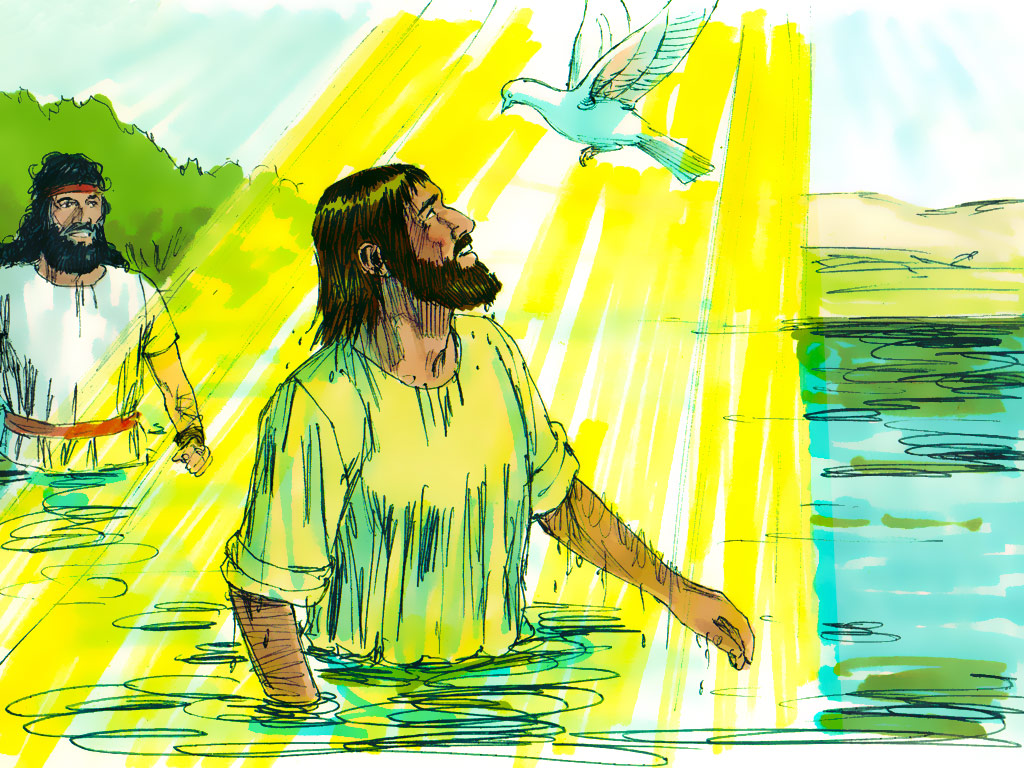 Yang dapat kita teladani dari Yohanes  Pembaptis adalah:- Rendah hati- Berkata jujur - Taat pada perintah Tuhan- Bersemangat dalam hidup - Melayani dengan sepenuh hati
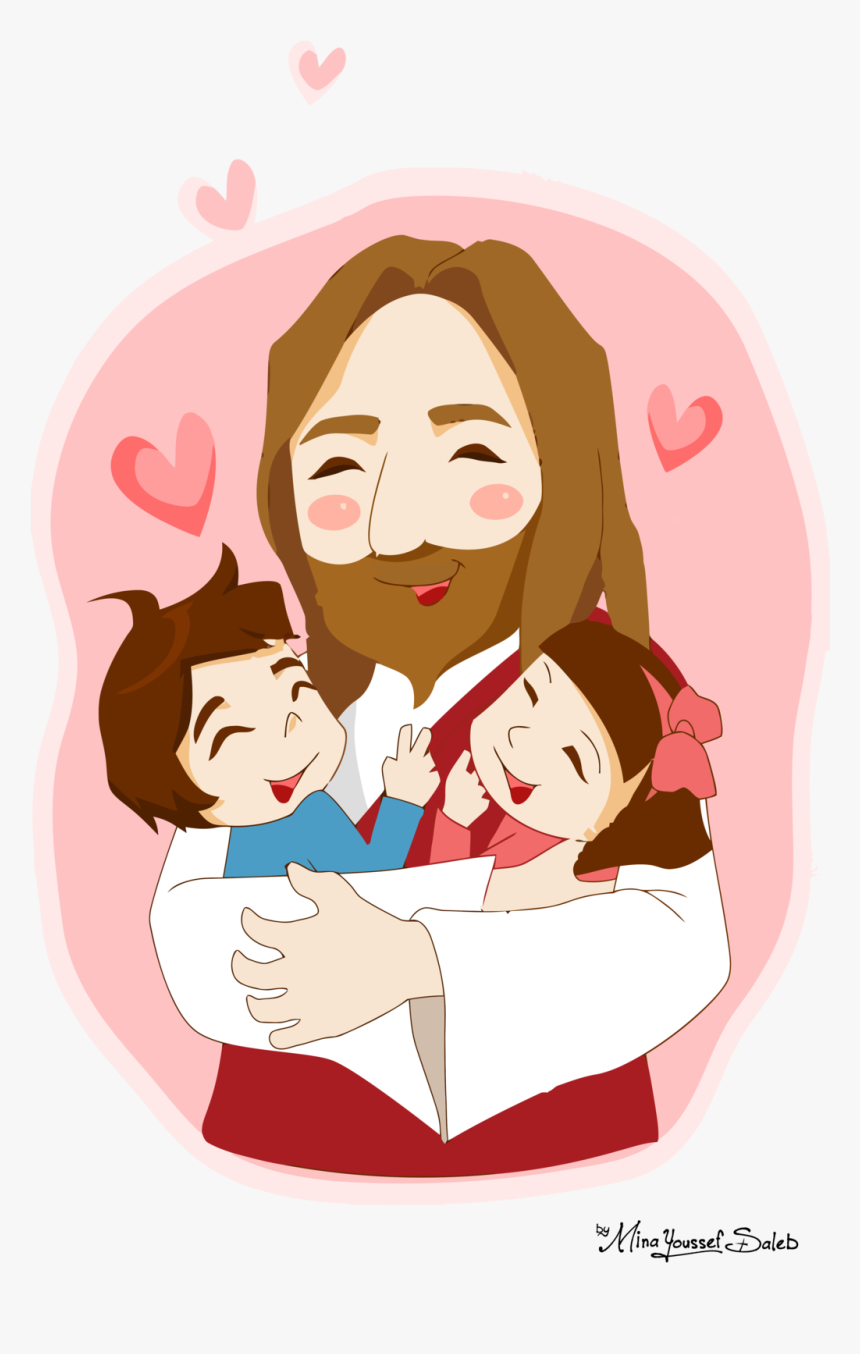 Do, itulah dosamuRe, relakan hatimuMi, minta pada TuhanFa, fahami Firman-NyaSo, Sobatmu yang setiaLa, lama menunggumuSi, silahkan Dia masukDosamu diselamatkan